Linked Lists
Last updated 4/27/20
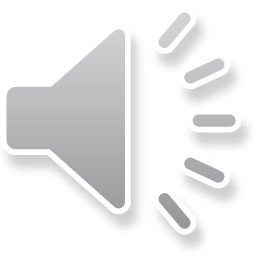 Linked Lists
Motivation
Vectors and Arrays have distinct advantages and disadvantages
Array – easy to use, but fixed in size
Vectors – variable size, but costly to insert or delete elements
Desire a similar structure but without the disadvantages

Linked List
Variable size
Efficient addition or deletion of elements
More difficult to code
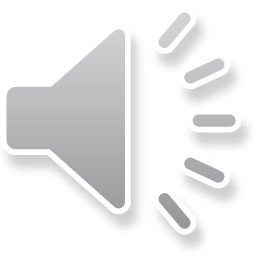 Linked Lists
Basic Structure
PTR
Data Members
List Node
Null PTR
Data Members
Last Node
List Head
Data Members
Data Members
List Head
Null PTR
Data Members
Data Members
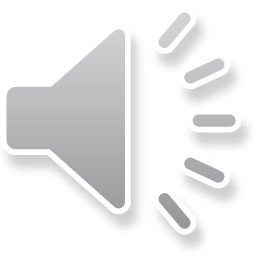 Linked Lists
Implementation

	struct ListNode{
	   int id;
	   double gpa;
	   ListNode* next;
	};
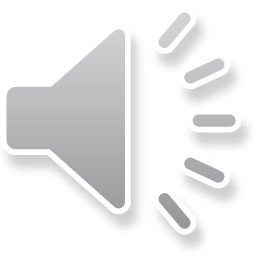 Linked Lists
Implementation
Starting a new list
	
	ListNode * head;		// create ptr
	head = new ListNode;	// allocate memory
	head->id = 1234;		// assign values
	head->gpa = 3.45;
	head->next = nullptr;	// end of list (so far)
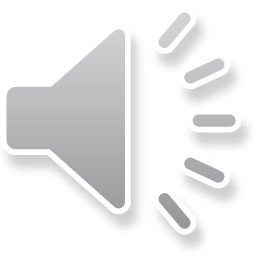 Linked Lists
Implementation
Adding a new node
	
	ListNode * newnode = new ListNode;	// create new node
	newnode>id = 5678			// assign values
	newnode->gpa = 2.89;
	newnode->next = nullptr;			// new end of list
	head->next = newnode;			// previous node							    (head) now points						     to newnode
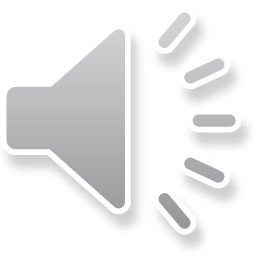 Linked Lists
Implementation
/*
 * GPAList.h
 *
 *  Created on: Apr 27, 2020
 *      Author: johnsontimoj
 */

#ifndef GPALIST_H_
#define GPALIST_H_

using namespace std;
#include <iostream>

class GPAList {
protected:
    struct ListNode{
        int id;
        double gpa;
        ListNode* next;

        ListNode(int idval, double gpaval, ListNode* ptrval){
            id = idval;
            gpa = gpaval;
            next = ptrval;
        }
    };

    ListNode* head;
Structures can have constructors
When a function is defined inside
the class declaration it is called an inline fn
public:
    GPAList();
    ~GPAList(void);
    void add(int idval, double gpaval);
    void remove(int idval);
    void displayList(void) const;
};

#endif /* GPALIST_H_ */
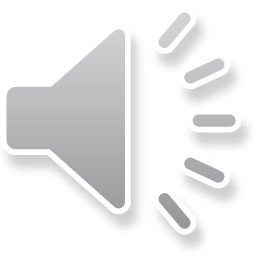 void GPAList::displayList(void) const{
    // use node_ptr to traverse list
    // start at head
    ListNode* node_ptr = head;
    while(node_ptr){
        cout << "id: " << node_ptr->id << ", gpa: " << node_ptr->gpa << endl;
        node_ptr = node_ptr->next;
    }
}

GPAList::~GPAList(){
    // use node_ptr to traverse list
    // start at head
    ListNode* node_ptr = head;
    while(node_ptr){
        // collect garbage
        ListNode* garbage = node_ptr;
        // move to next node so you don't delete yourself
        node_ptr = node_ptr->next;
        // empty garbage
        delete garbage;
    }
}
Linked Lists
Implementation
/*
 * GPAList.cpp
 *
 *  Created on: Apr 27, 2020
 *      Author: johnsontimoj
 */

#include "GPAList.h"

using namespace std;

GPAList::GPAList(){
    head = nullptr;
}

void GPAList::add(int idval, double gpaval){
    if(head == nullptr)
        // empty list
        head = new ListNode(idval, gpaval, nullptr);
    else{
        // non-empty list
        // go to the end using node_ptr to traverse
        ListNode* node_ptr = head;   // start at head
        while(node_ptr->next != nullptr)
            node_ptr = node_ptr->next;

        //create the new node as end of list
        // current node_ptr points to last item
        // redirect it to a new ListNode
        node_ptr->next = new ListNode(idval, gpaval, nullptr);
    } // end if
} // end add
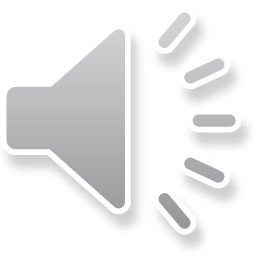 Linked Lists
Implementation
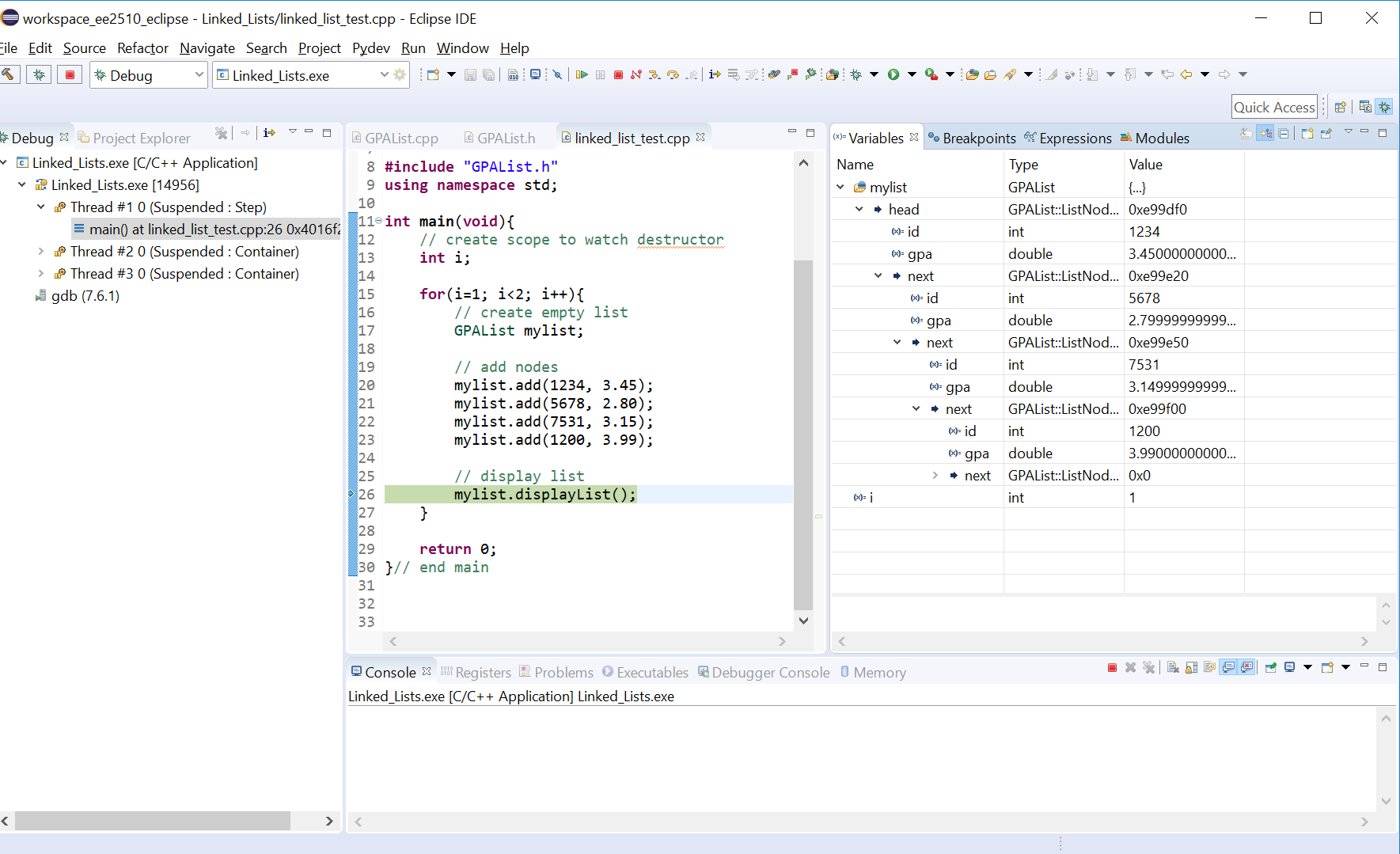 /*
 * linked_list_test.cpp
 *
 *  Created on: Apr 27, 2020
 *      Author: johnsontimoj
 */

#include "GPAList.h"
using namespace std;

int main(void){
    // create scope to watch destructor
    int i;

    for(i=1; i<2; i++){
        // create empty list
        GPAList mylist;

        // add nodes
        mylist.add(1234, 3.45);
        mylist.add(5678, 2.80);
        mylist.add(7531, 3.15);
        mylist.add(1200, 3.99);

        // display list
        mylist.displayList();
    }

    return 0;
}// end main
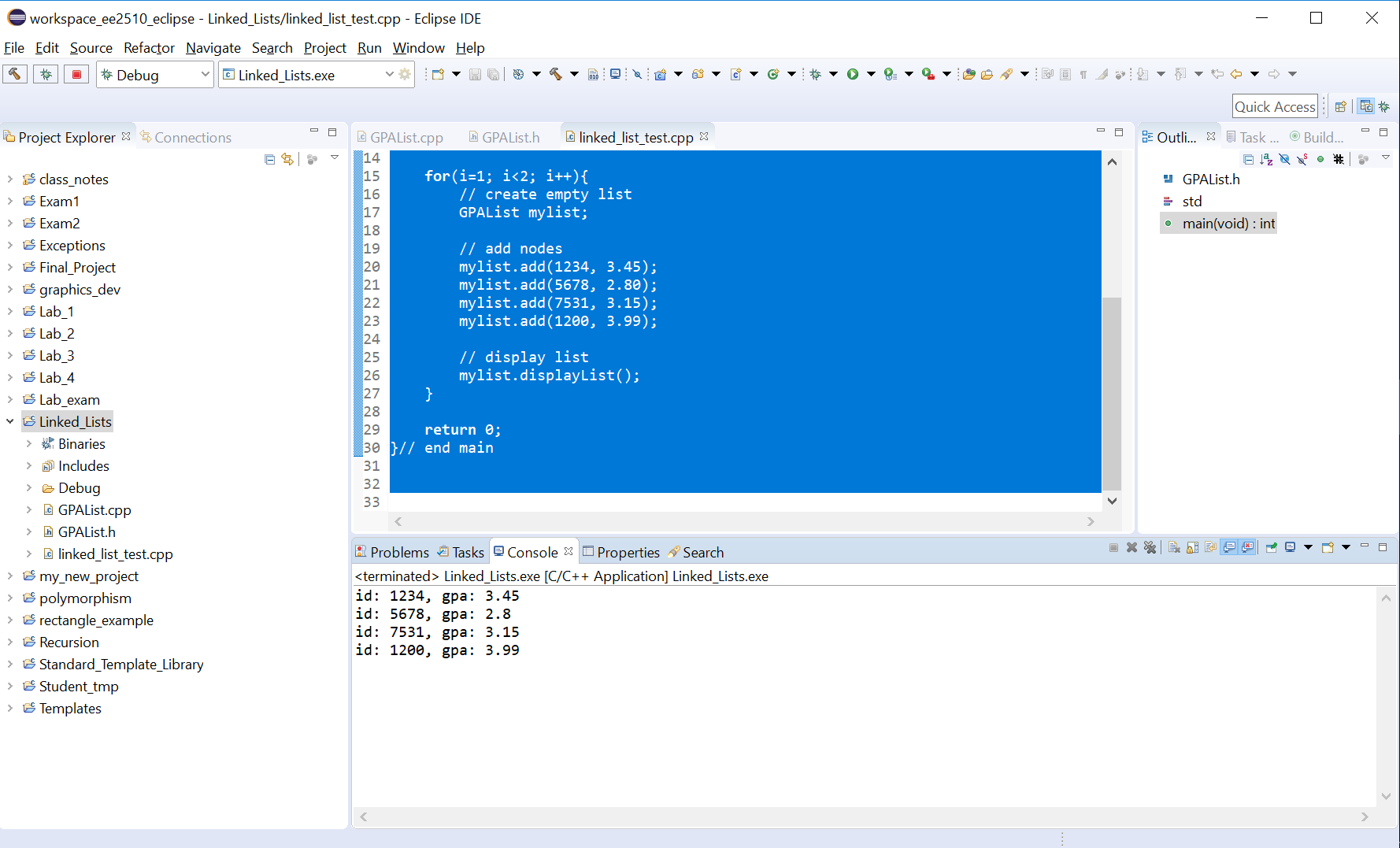 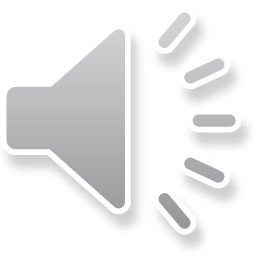 Linked Lists
Sorted list
/*
 * SortedGPAList.h
 *
 *  Created on: Apr 28, 2020
 *      Author: johnsontimoj
 */

#ifndef SORTEDGPALIST_H_
#define SORTEDGPALIST_H_

#include "GPAList.h"

class SortedGPAList : public GPAList {
public:
    // overloading add
    void add(int idval, double gpaval); // overloading add
};

#endif /* SORTEDGPALIST_H_ */
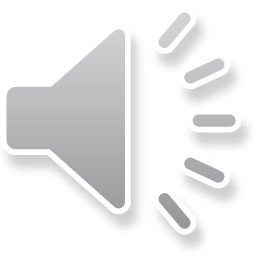 Linked Lists
Sorted list
/*
 * SortedGPAList.cpp
 *
 *  Created on: Apr 28, 2020
 *      Author: johnsontimoj
 */

#include "SortedGPAList.h"

void SortedGPAList::add(int idval, double gpaval){
    ListNode * node_ptr;
    ListNode * prev_node_ptr;

    if((head == nullptr) || (head->id >= idval)){
        // new node goes to beginning of list
        head = new ListNode(idval, gpaval, head);
    } else {
        // traverse past the head
        prev_node_ptr = head;
        node_ptr = head->next;

        // find the correct insertion location
        while((node_ptr != nullptr) && (node_ptr->id < idval)){
            // continue to traverse
            prev_node_ptr = node_ptr;
            node_ptr = node_ptr->next;
        }// end while

        // at correct location, but overshot by 1, so use prev
        prev_node_ptr->next = new ListNode(idval, gpaval, node_ptr);
    }// end if
}// end add
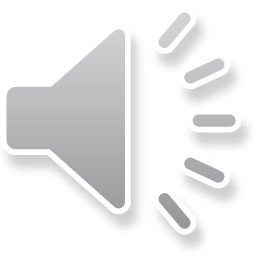 Linked Lists
Sorted list
/*
 * linked_list_test.cpp
 *
 *  Created on: Apr 27, 2020
 *      Author: johnsontimoj
 */

#include "SortedGPAList.h"
using namespace std;

int main(void){
    // create scope to watch destructor
    int i;

    for(i=1; i<2; i++){
        // create empty list
        SortedGPAList mysortedlist;

        // add nodes
        mysortedlist.add(1234, 3.45);
        mysortedlist.add(7531, 3.15);
        mysortedlist.add(5678, 2.80);
        mysortedlist.add(1200, 3.99);

        // display list
        mysortedlist.displayList();
    }

    return 0;
}// end main
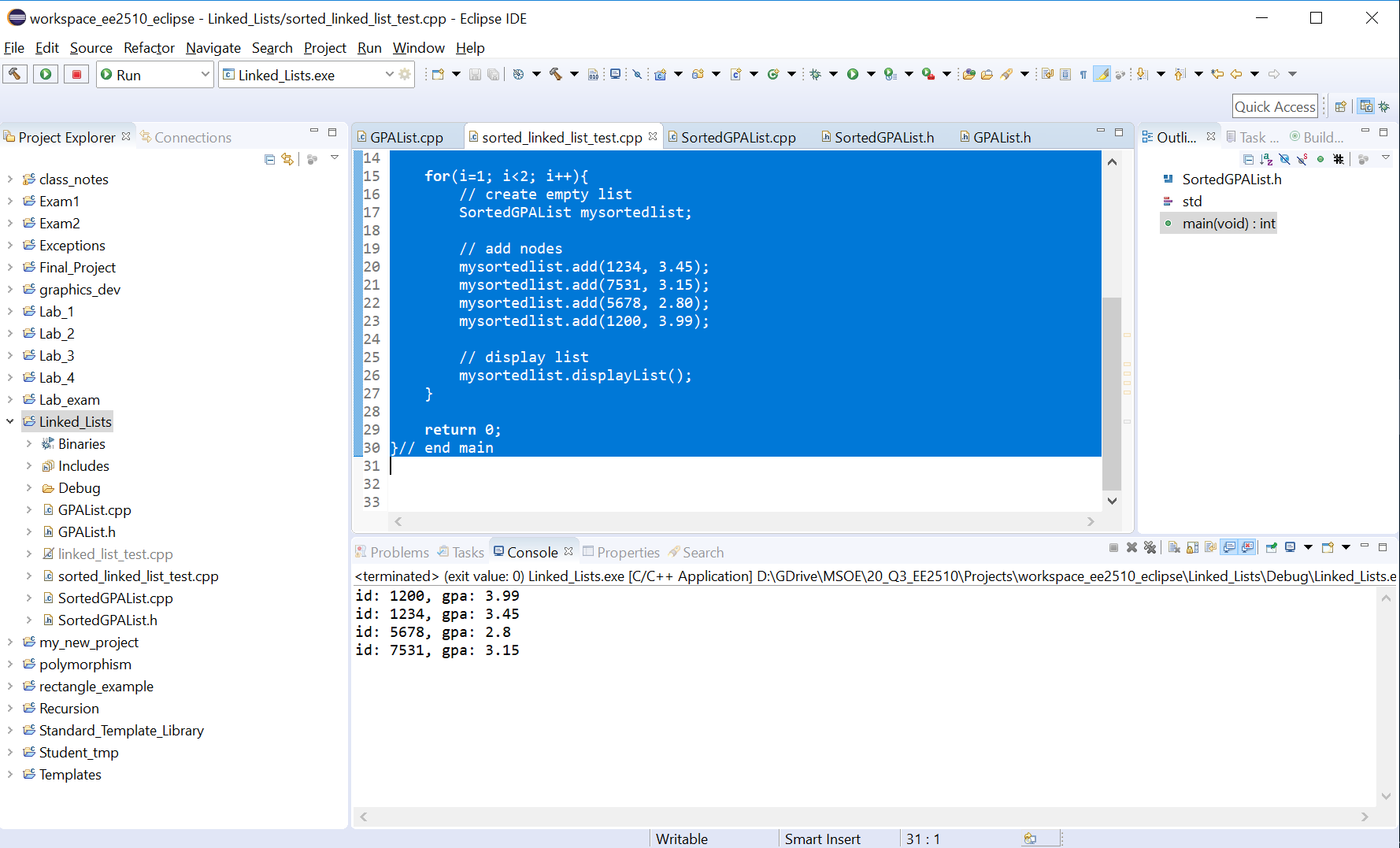 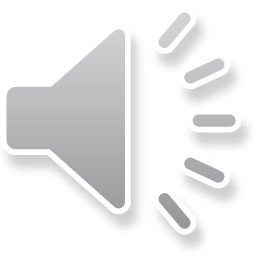 Linked Lists
Doubly Linked List
PTR
PTR
Data Members
List Node
Null PTR
List Head
PTR
PTR
PTR
PTR
Data Members
Data Members
Null PTR
PTR
PTR
PTR
PTR
Data Members
Data Members
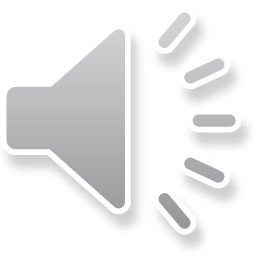